Двадцать четвертое октябряКлассная работаБуквы О и А в корнях КАС и КОС
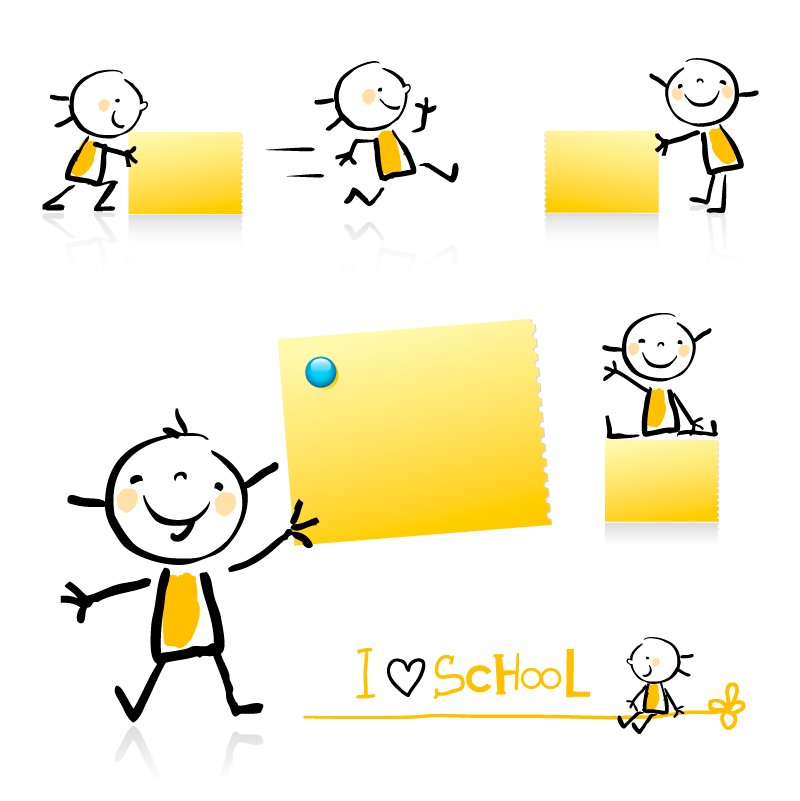 Урок в 6 классе
Учитель: Литвинова Е.С., МАОУ СОШ 78, Челябинск
Цели и задачи:
Вспомнить все изученные чередования гласных в корне;
  Изучить правило написания гласных О и А в корях Кас/Кос;
  Отработать данное правило на примере упражнений.
Вопросы на засыпку
«Собери пару».
Ра…спилить
Ра...сортировать
Ра...ровненная
…бежать
Ра…битое
Ра…следованное
Ра...сыпанное
Ра…писные
Бе...шумно
Ходить,
ложки,
зерно,
преступление,
окно,
с корабля,
площадка,
товар,
дерево.
Работа над вопросами
- Что определяет выбор гласной в корнях -лаг- - -лож- и -раст- --рос-?
- В чем заключается загадочность этих корней?
- Какие еще корни с чередованием вам известны?
- Найдите в предложении речевую ошибку. Германия располагала на скорую и легкую победу.
- Выпишите слово распол..гала. Вставьте пропущенную букву. Объясните свой выбор графически.
- Перепишите предложение, исправив речевую ошибку.
Веселый диктант
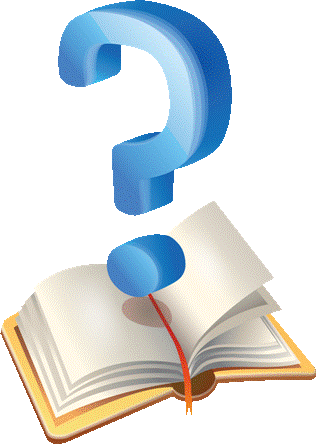 Долго р..сло р..стение, выр..щенное р..стовщиком из Р..стова по имени Р..стислав, пока р..сток не перер..с возр..стной барьер, прор..с выше, пройдя сквозь все р..стительные преграды, став добычей работников пищевой отр..сли.
О, А, А, О, О, О, О, О, А, О, А, А
Лингвистическая сказка
Жили на свете два брата Кас и Кос. И были они ну очень похожи, как две капли воды.
Вот именно поэтому их часто путали. Хотя по характеру были абсолютно не похожи. Кос был самостоятельным, сам себе находил занятие: то в мяч поиграет, то в компьютер.
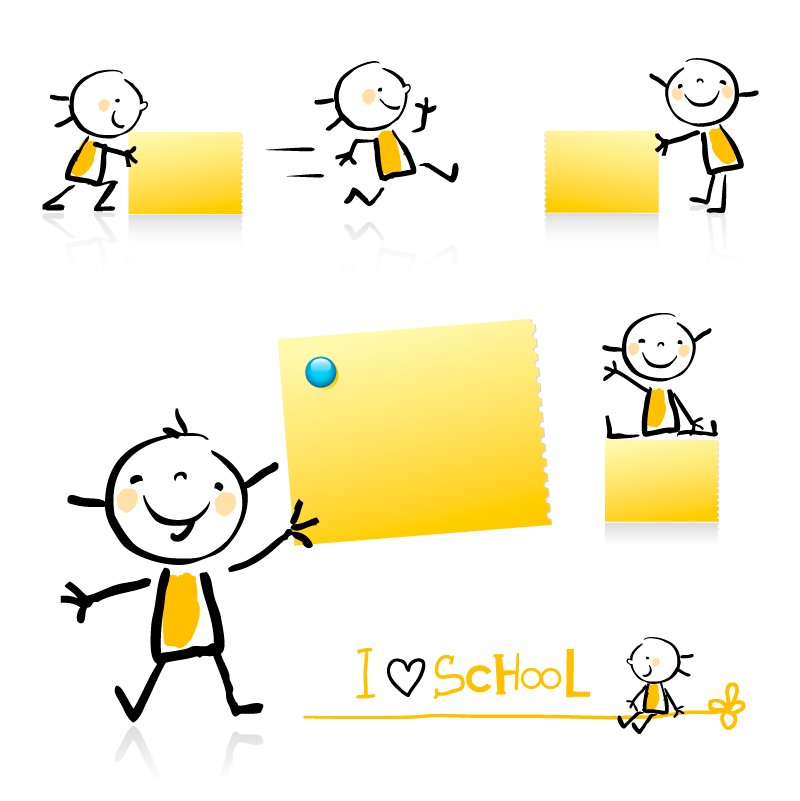 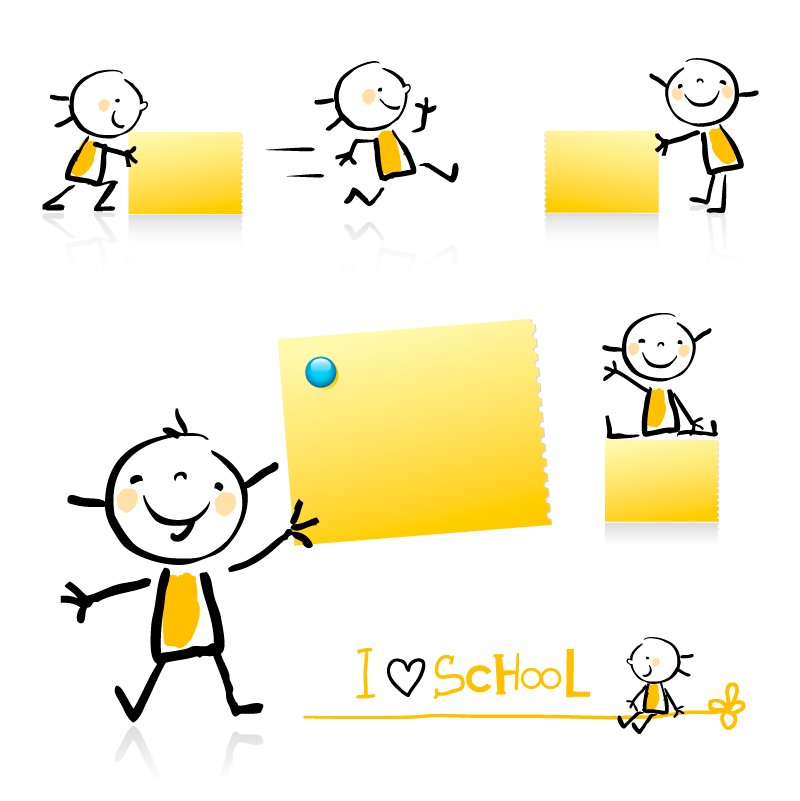 КАС
КОС
Косу не было скучно без друзей. А вот Кас очень сильно переживал по поводу отсутствия у него верного товарища.  Он рассылал свои фотографии в социальные сети с надеждой, что найдет себе товарища. 
    И вот однажды получил ответ от суффикса А. Тот тоже нуждался в друге. С этого дня Кас и Суффикс А неразлучны, а люди перестали путать братьев.
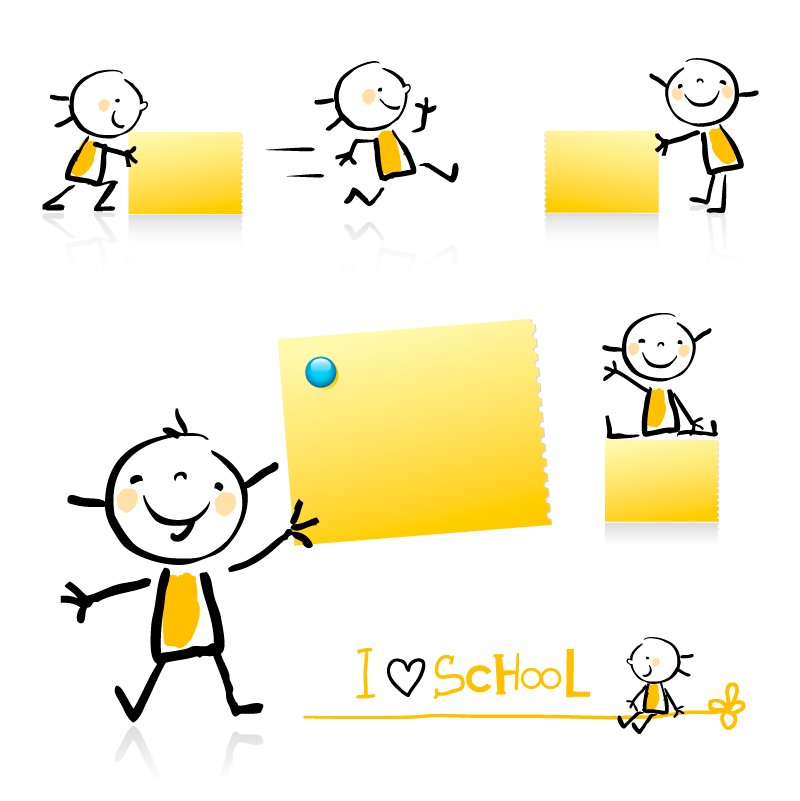 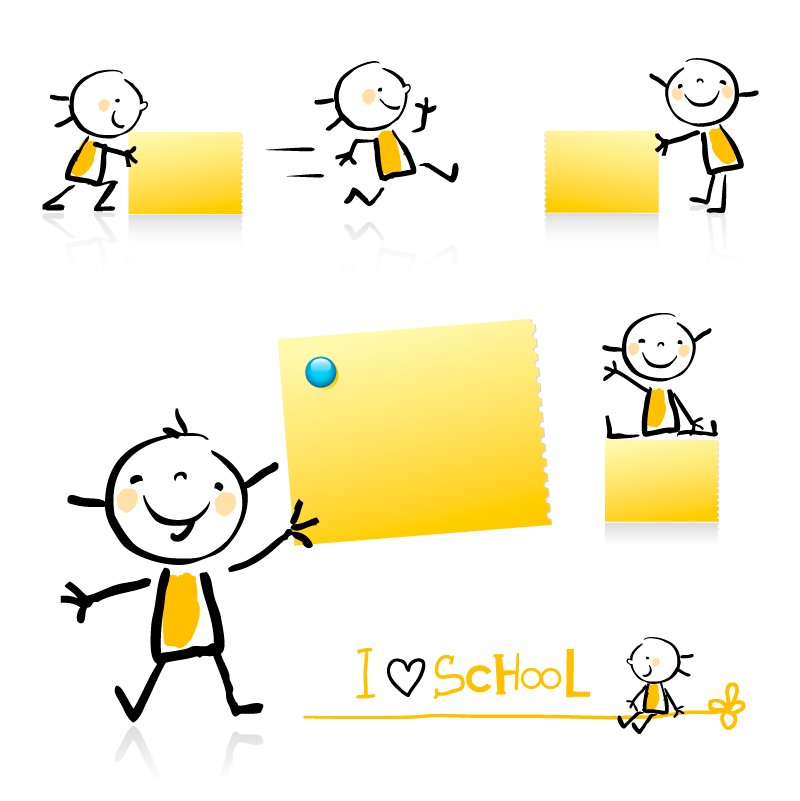 А
Стих-Запоминалка
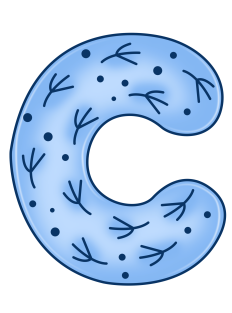 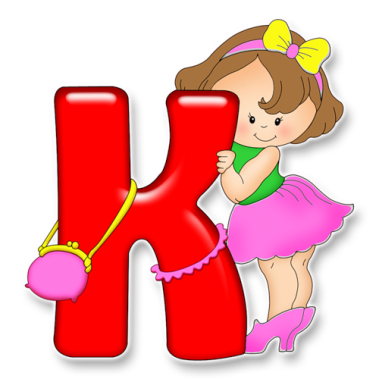 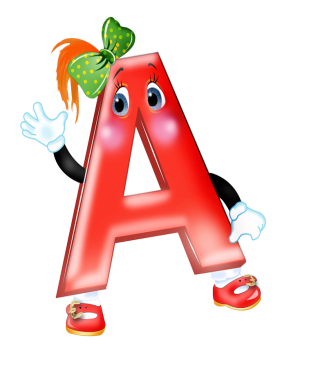 На урок пришли в наш кпассКорень –КОС- и корень –КАС-.Суффикс –А- примчался мигом,Оглушил всех громким криком:- Где вы, где вы, корень –КАС-?Не могу я жить без вас!Если после корня –А-,С корнем –КАС- пиши слова.
Игра «Четвертый лишний»
1) Легкое прик...сновение.
2) Неприк...сновенный запас.
3) К…сательная линия.
4) Точки соприк...сновения.
1) Слегка к…саться.
2) Вопрос, к…сающийся нас.
3) Осторожно прик...саться.
4) Соприк…сновение с противником.